Клуб «Квантодвиж»
День открытых дверей
Хакатон «От идеи до результата»
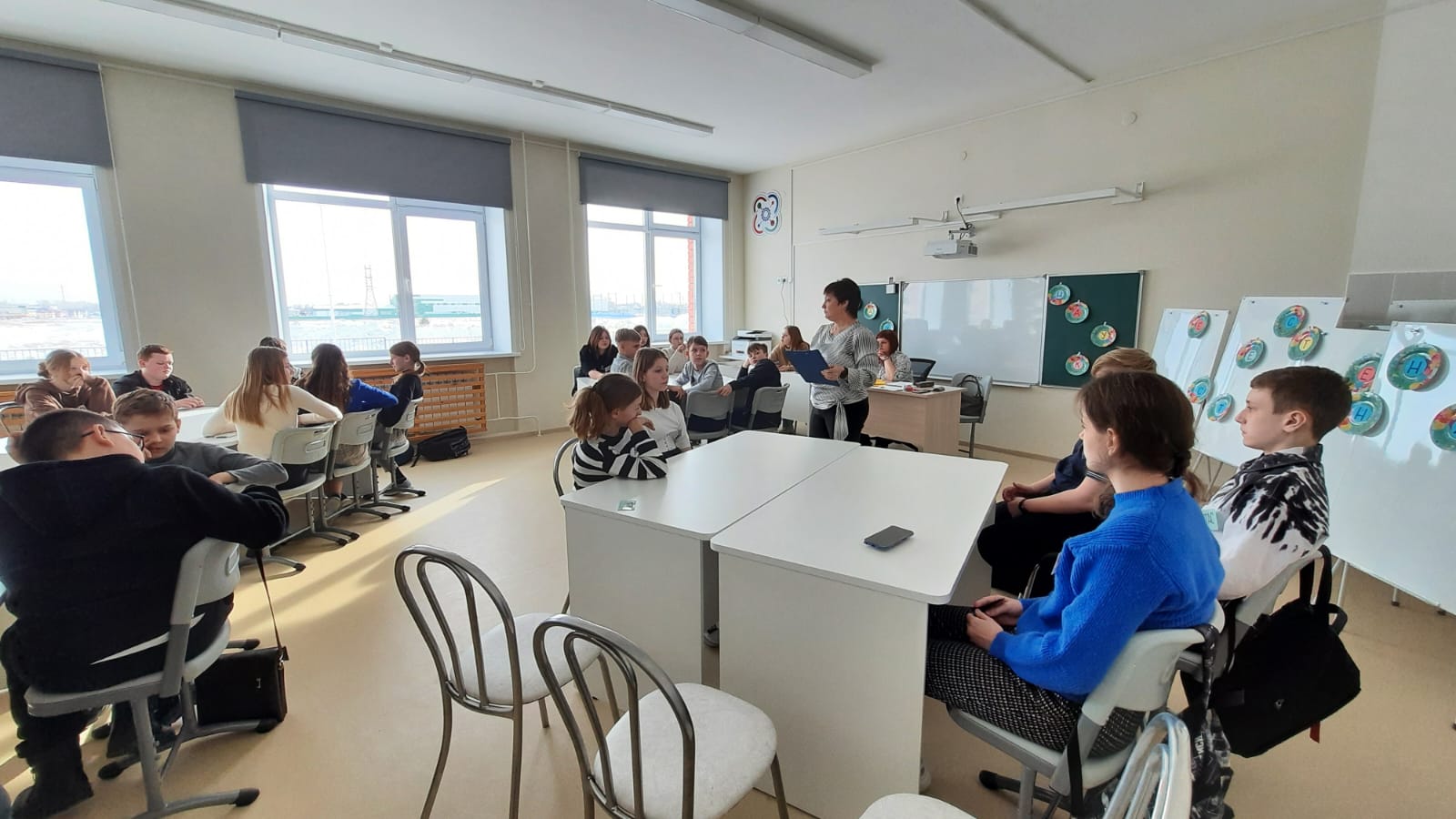 Естественнонаучный турнир
«Космо Квант»